Heuristic MethodBS Education-VTeaching Mathematics (EDU-511)
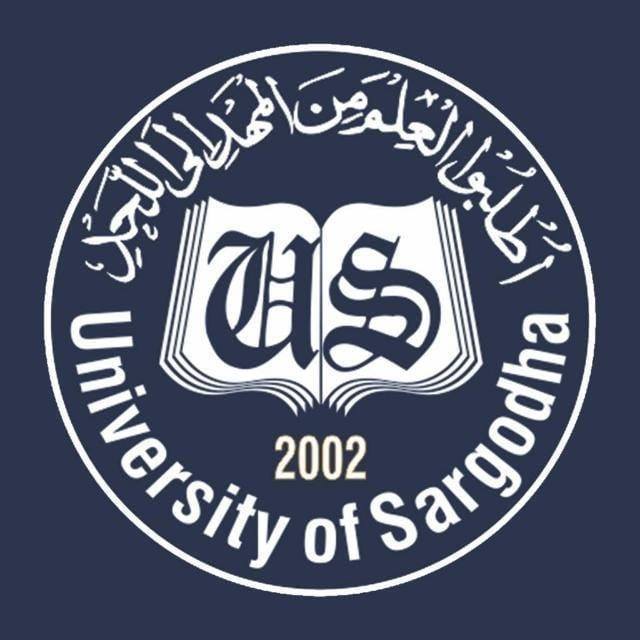 Department of EducationUniversity of Sargodha
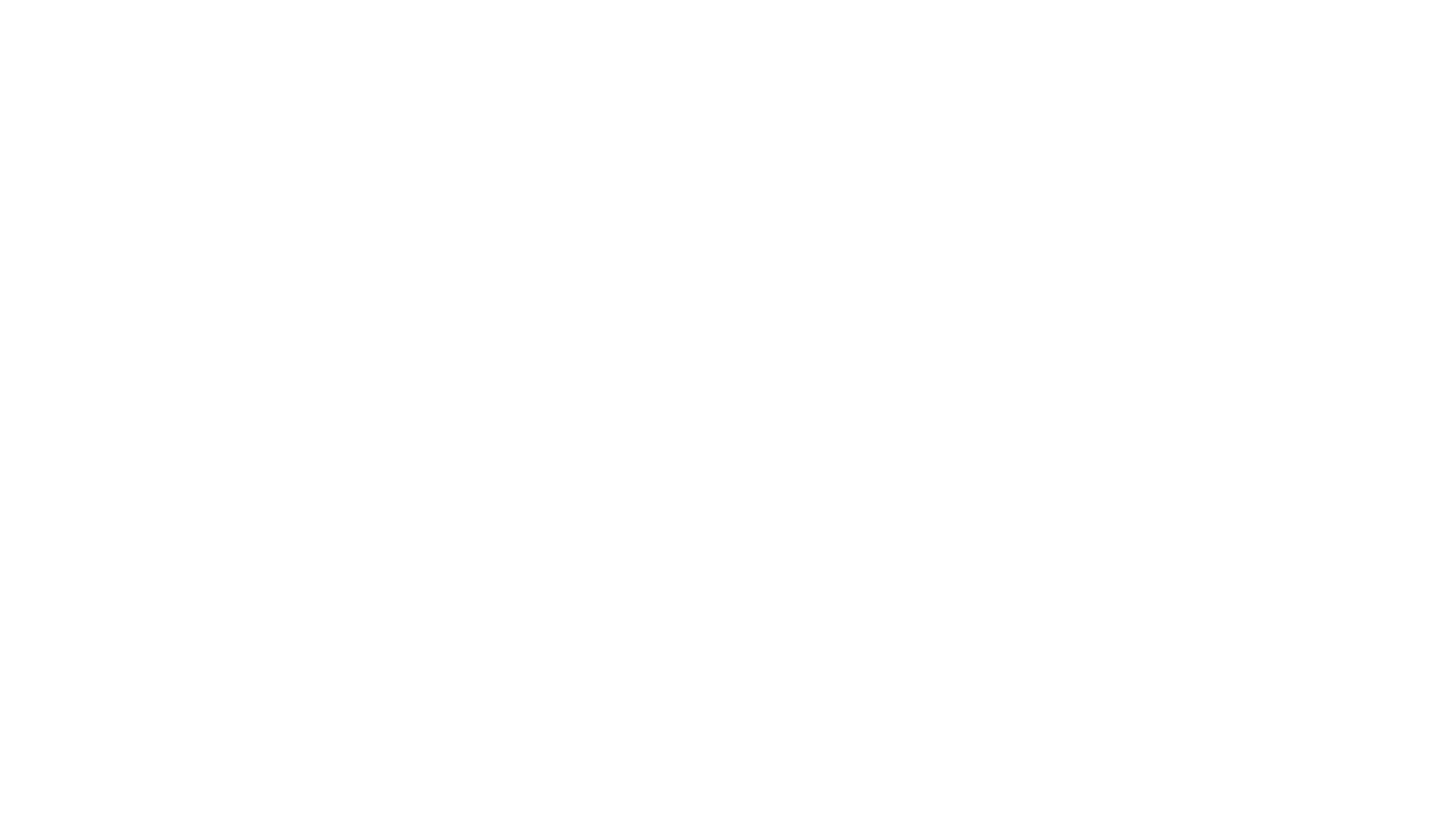 Heuristic method of teaching mathematicspresented by: Bushra Arshadroll no: BEUF18M005BS Education5th semesterdepartment of Educationuniversity of Sargodha40100Sargodha, PakistanOctober 2020
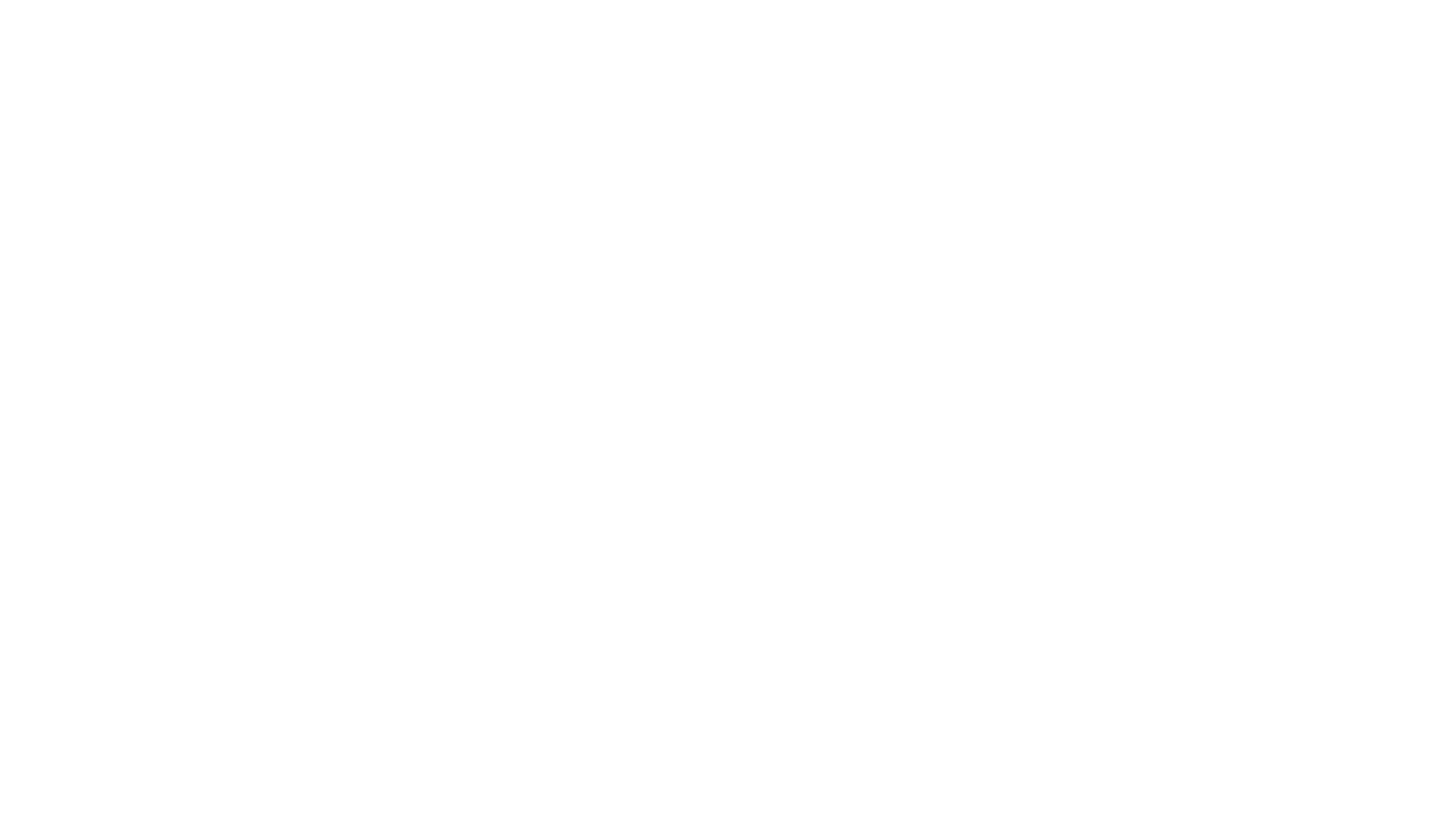 In Heuristic method the student be put in the place of an independent discoverer. Thus no help or guidance is provided by the teacher in this method. In this method the teacher sets a problem for the students and then stands aside while they discover the answer.
What is heuristic method?
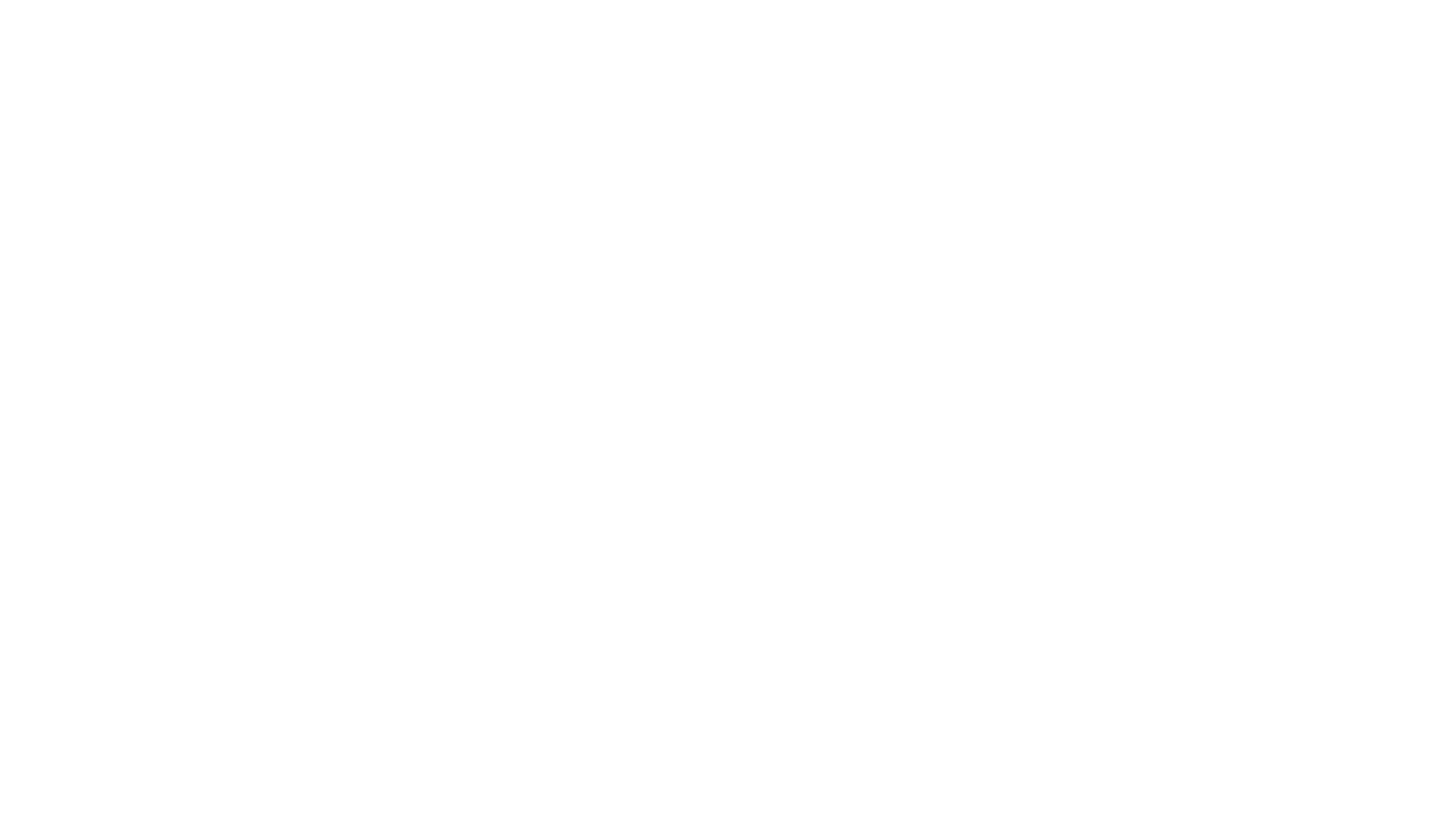 It can solve a problem by using scientific attitude
Thinks independently
Acquires the knowledge about the new concept
Collect and analysis the data for information
Illustrates the experiment result
Aims
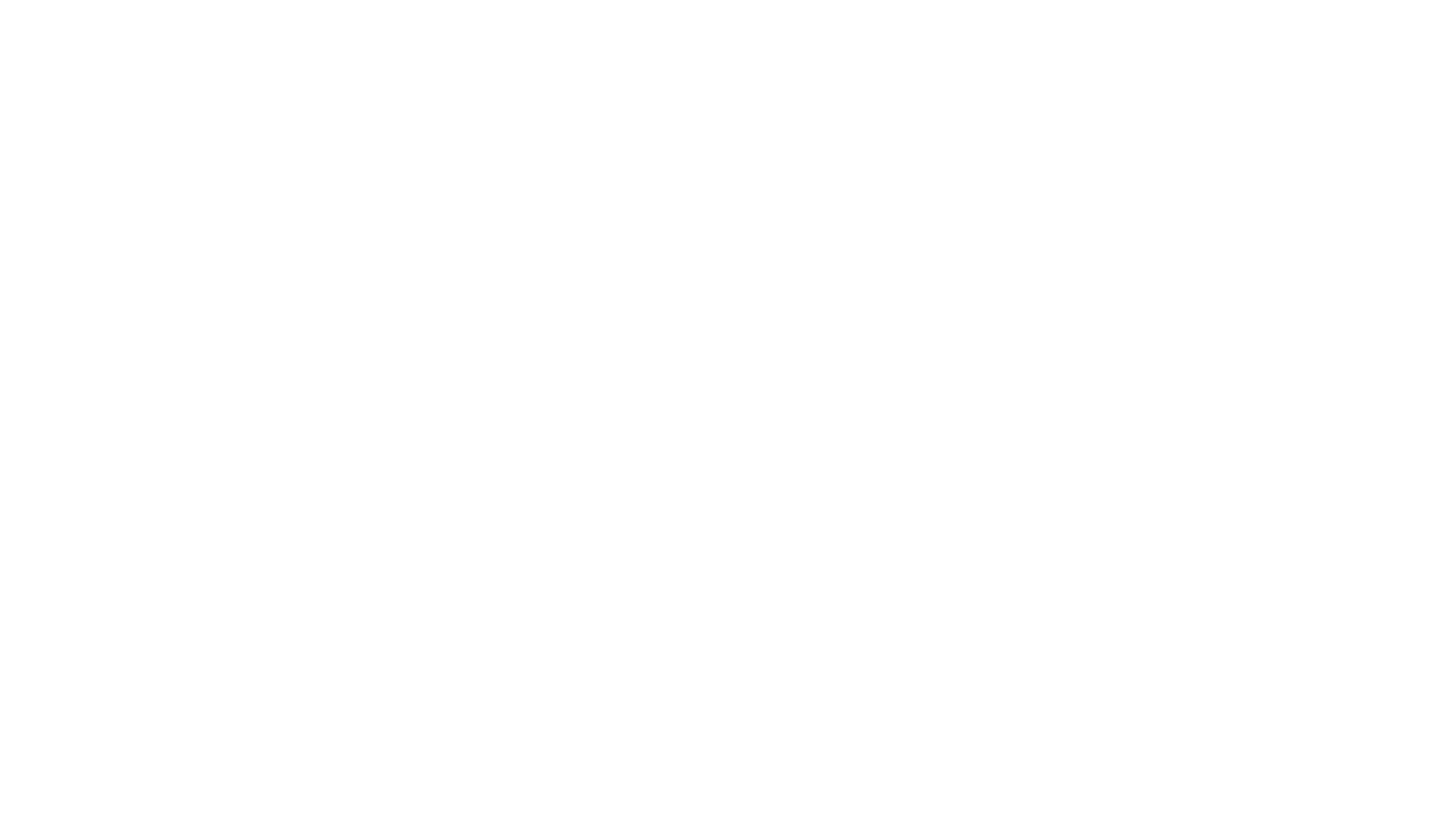 principles
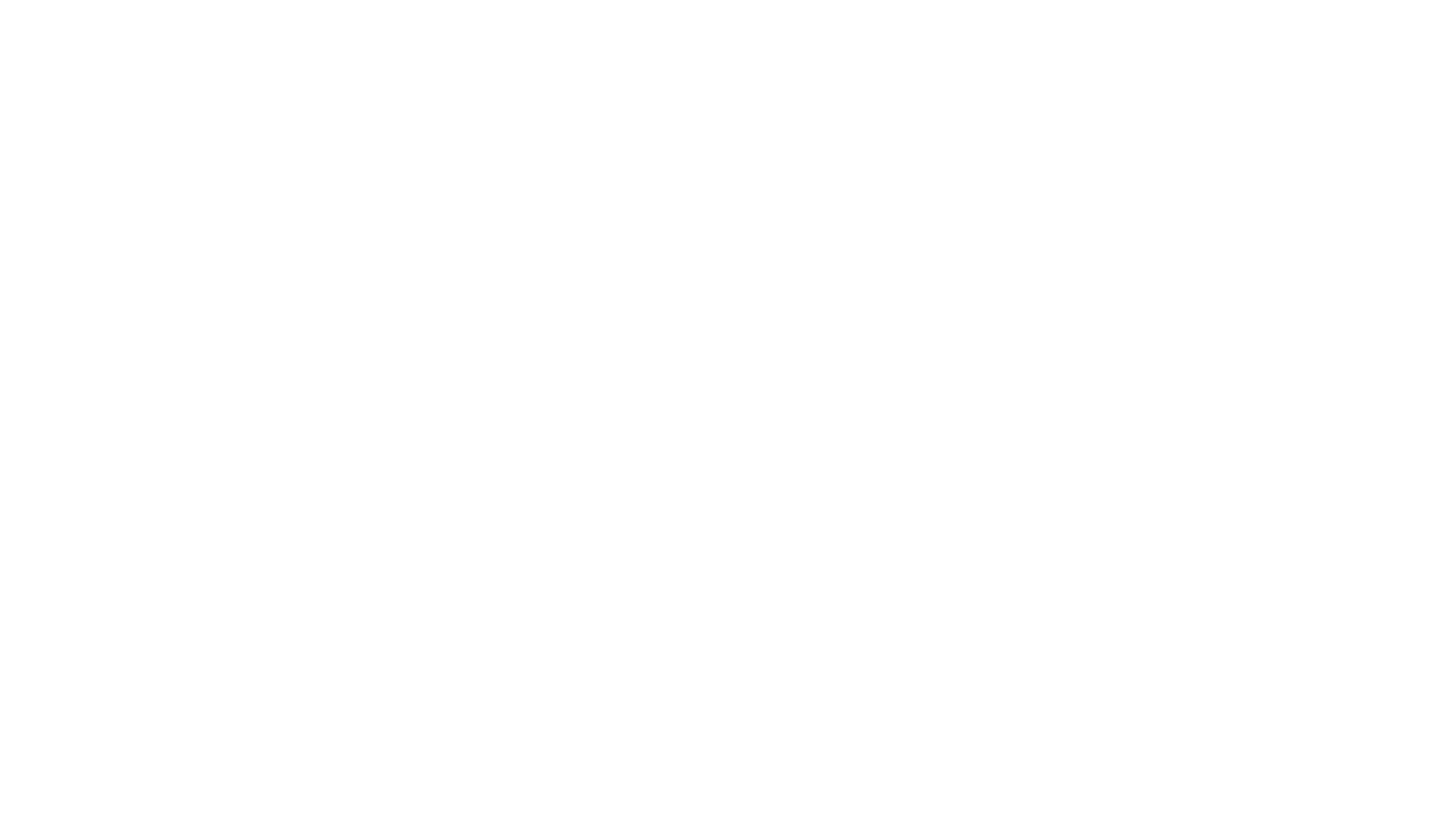 Problem is given
Instruction is related to problem provided
Doing problem step by step
Note down observation
Make conclusion
procedure
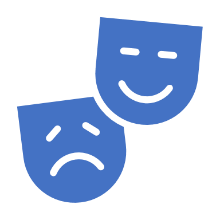 Word Problem (Grade 2):There were 158 children in a movie theatre. There were 267 more adults than children in the theatre. 236 of the adults were men. How many women were there in the theatre?
Solution:1. Understand:What to find: The number of women in the theatre.What is known: There were 158 children. There were 267 more adults than children. There were 236 men.2. Choose: Draw a diagram/model3. Solve:There were 158 children.
There were 267 more adults than children.
158 + 267 = 425There were 425 adults in the theatre.
425 – 236 = 189There were 189 women in the theatre.4. Check:How many adults were there? 236 + 189 = 425Were there 267 more adults than children? 425 – 158 = 267. Yes
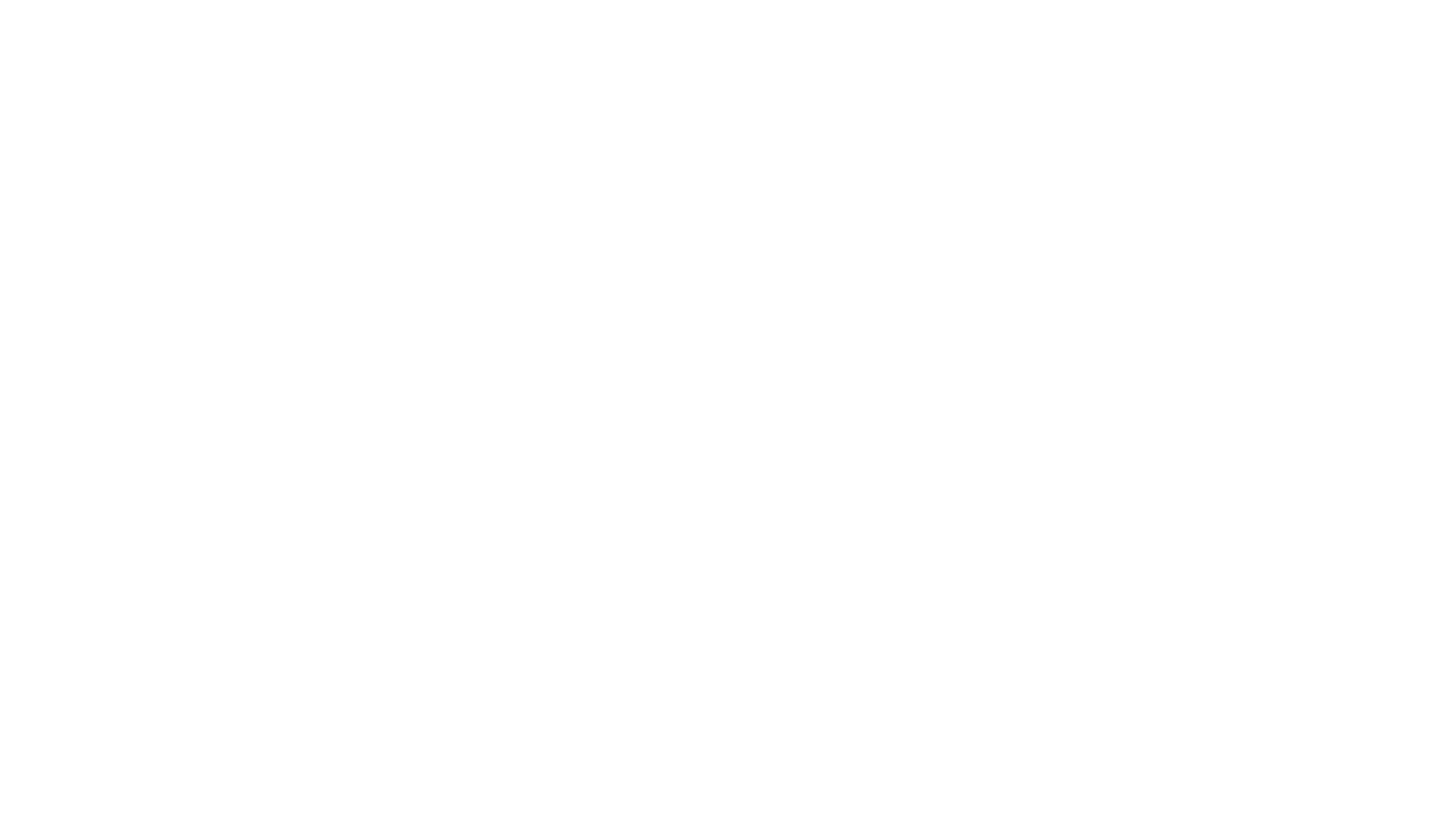 Merits                                              
Learning by doing, solve problem by themselves
Develop scientific attitude
Students will be self-dependent
Each pupil get individual attention from teacher
Demerits
Time consuming
Impractical for all students
Extra work needed for teacher
Costly method
Merits and demerits
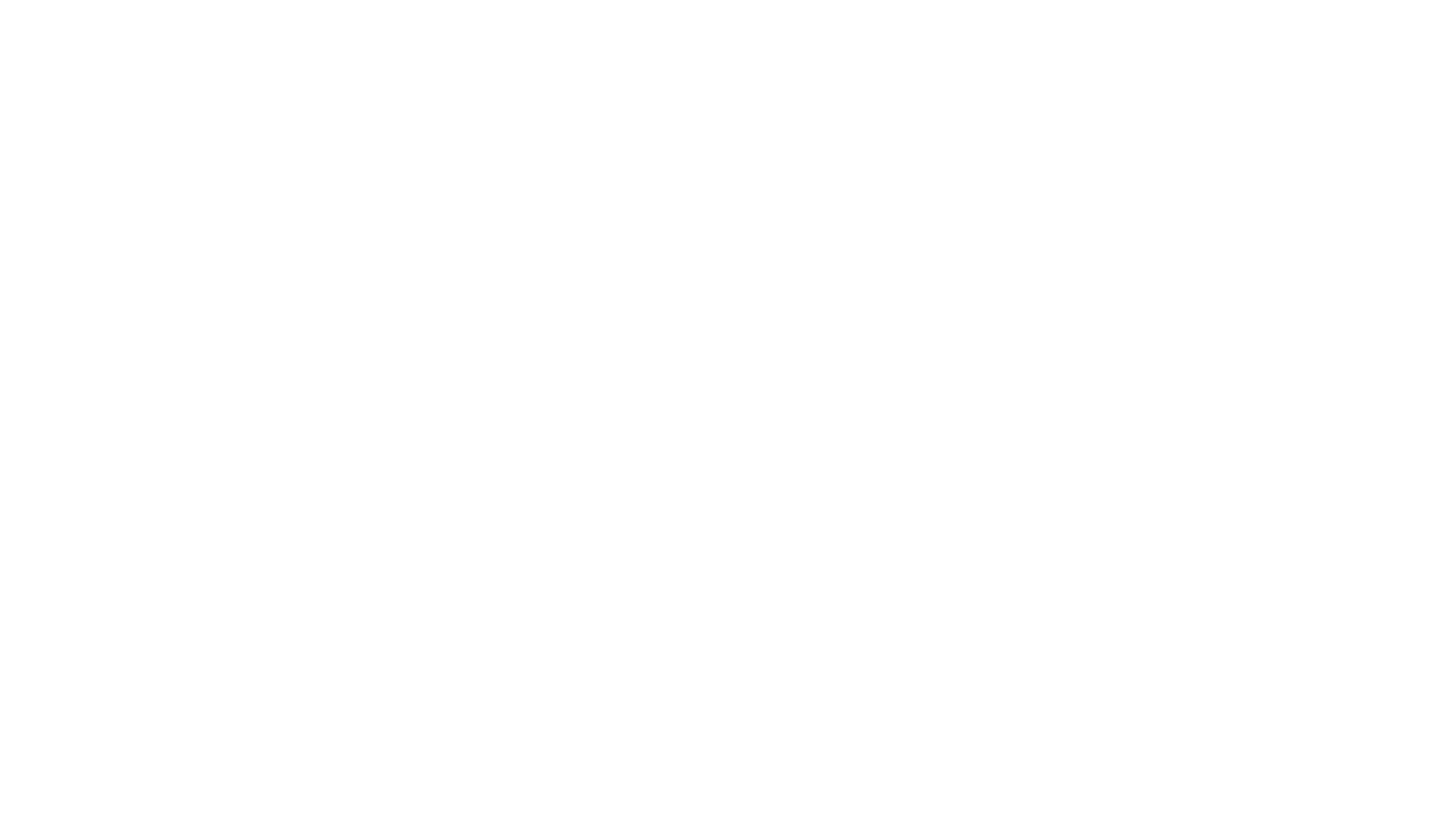 By heuristic method, we mean that students be not spoon fed or be given dictation rather they be given opportunities to investigate, to think and work independently along with traditional way of teaching.
conclusion